Тема 18: 
Финансирование расходов на здравоохранение
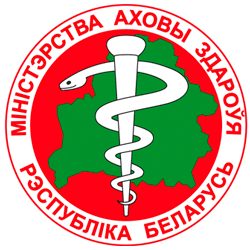 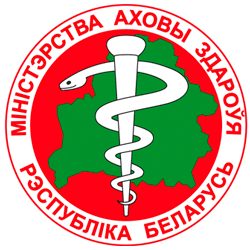 Вопросы для рассмотрения:
1. Общая характеристика учреждения здравоохранения
2. Основные показатели для определения объема расходов больницы
3. Планирование основного оклада штатных работников больницы
4. Методика расчетов надбавок к заработной плате работников больницы
5. Методика расчетов дополнительной заработной платы работникам больницы
6. Планирование других расходов больницы
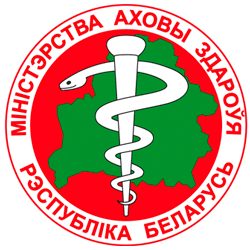 1. Общая характеристика учреждения здравоохранения
Здравоохранение представляет собой систему государственных, общественных и медицинских мероприятий, направленных на сохранение и укрепление здоровья людей, профилактику и лечение заболеваний. Управление отраслью осуществляют Министерство здравоохранения Республики Беларусь. 
Основные принципы государственной политики в области здравоохранения:
- создание условий для сохранения, укрепления и восстановления здоровья населения;
- обеспечение доступности медицинского обслуживания;
- приоритетность мер профилактической направленности, развитие первичной медицинской помощи;
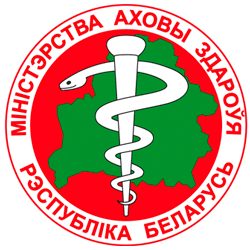 1. Общая характеристика учреждения здравоохранения
- приоритетность медицинского обслуживания таких категорий населения, как несовершеннолетние, женщины во время беременности и родов, инвалиды и ветераны;
- формирование ответственного отношения населения к сохранению, укреплению и восстановлению собственного здоровья и здоровья окружающих;
- ответственность республиканских органов гос. управления, иных гос. организаций, подчиненных Правительству РБ, местных исполнительных и распорядительных органов и других организаций за состояние здоровья населения;
- ответственность нанимателей за состояние здоровья работников.
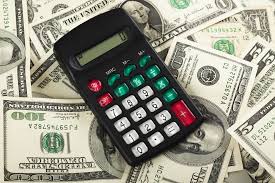 1. Общая характеристика учреждения здравоохранения
Государственная система здравоохранения основана на принципах социальной справедливости и всеобщего охвата населения бесплатной медицинской помощью, которая предоставляется в государственных учреждениях здравоохранения исходя из государственных минимальных социальных стандартов в области здравоохранения, утвержденных Советом Министров РБ. Речь идет о следующих нормативах:  
- бюджетной обеспеченности расходов на одного жителя в среднем по республике, а также по бюджетам в областей и г. Минска;
- обеспеченности врачами общей практики, участковыми терапевтами и педиатрами – 1 врач на 1,3 тыс. жителей;
- обеспеченности койками  - 9 коек на 1 тыс. жителей;
- обеспеченности аптеками – 1 аптека на 8 тыс. жителей;
- бригадами медицинской скорой помощи – 1 бригада на 12,5 тыс. жителей.
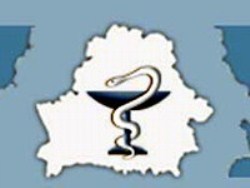 1. Общая характеристика учреждения здравоохранения
Смета расходов больницы составляется на календарный год. В ней отражаются все расходы  на стационар и другие структурные подразделения. В смету включаются только расходы, необходимость которых обусловлена характером деятельности данной больницы.
Утверждение сметы расходов производится в разрезе статей бюджетной классификации расходов и оформляется подписью. 
При рассмотрении и утверждении сметы больницы должна тщательно проверяться законность и правильность включенных в смету расходов.
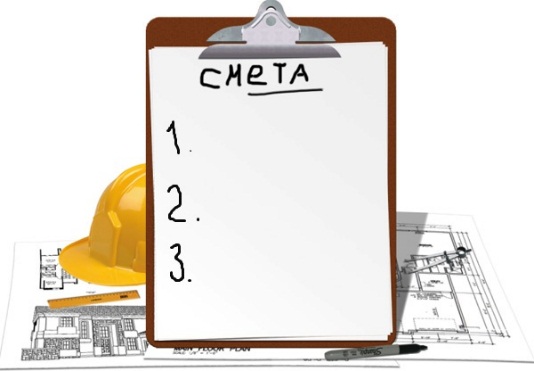 2. Основные показатели для определения объема расходов больницы
Ассигнования, предусмотренные в смете, должны быть обоснованы расчетами по отдельным видам расходов в каждой статье сметы. Расчеты к смете составляются больницей исходя из производственных показателей и в соответствии с действующим законодательством в части расходования средств на выплату заработной платы. Необходимо также соблюдать установленные нормы расходов по отдельным видам затрат, действующие цены и тарифы.
Расчетными единицами для определения расходов на содержание больниц является койка и штатная численность персонала.
При составлении сметы больниц важное значение имеет правильное определение числа коек на начало планируемого периода, исходя из фактического их наличия на последнюю отчетную дату и учета возможности развертывания коек в оставшийся период времени до конца года.
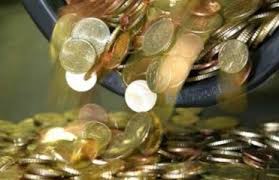 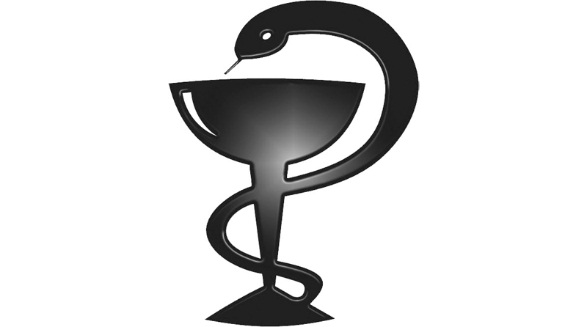 2. Основные показатели для определения объема расходов больницы
Для определения расходов на содержание больницы исчисляется среднегодовое число коек, которое устанавливается в зависимости от сроков развертывания новых коек, путем прибавления к переходящему числу коек на начало планируемого года среднегодового их прироста. 
Среднегодовое количество коек (числа должностей) зависит от их количества на начало планируемого года, предполагаемого прироста (выбытия) и рассчитывается по формуле: 

                              КСР=К1+(К2-К1) n /12  ,

где КСР – среднегодовое количество коек (число должностей);
К1 – число коек на начало года;
К2 – число коек на конец года.
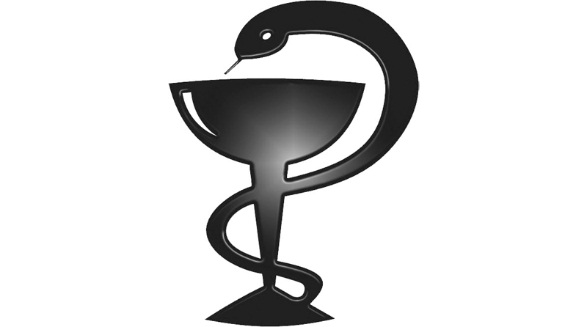 2. Основные показатели для определения объема расходов больницы
Для исчисления расходов на питание больных и приобретение медикаментов необходимо установить число дней функционирования одной койки в году и на основании этого – общее количество койко-дней в больнице путем умножения среднегодового количества коек на число функционирования одной койки в году.
Число дней функционирования одной койки в году по каждому профилю коек различно и должно определяться с учетом статистических отчетных данных и плана мероприятий по эффективному использованию коечного фонда.
Число должностей медицинского персонала планируется в соответствии со штатным расписанием. Врачебные должности планируются на основе действующих норм обслуживания, определяющих количество коек на одну врачебную должность, например, одна должность врача-терапевта на 20-25 коек.
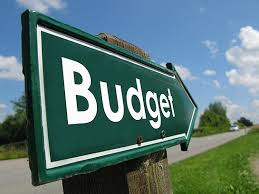 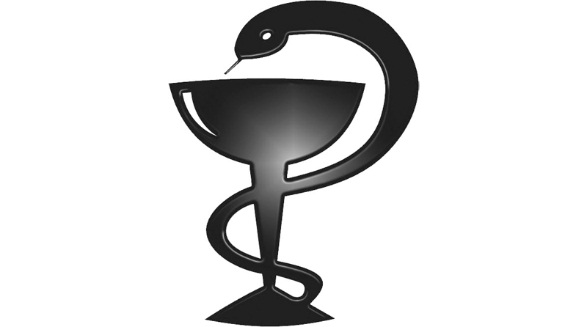 2. Основные показатели для определения объема расходов больницы
Число должностей среднего медперсонала зависит от количества круглосуточных медицинских постов и числа должностей на один пост.
Количество постов рассчитывается путем деления количества коек в отделении на норму обслуживания одной палатной медсестрой.
Число должностей на один пост рассчитывается путем деления числа часов работы учреждения в год на число часов работы в год одной медсестры.
Расходы больницы состоят из текущих и капитальных расходов. 
Текущие расходы включают:
-закупки товаров и оплату услуг (статья 10);
-субсидии и текущие трансферты (статья 30).
В течении планируемого года могут вводиться новые должности и на необходимо предусмотреть им ЗП, поэтому необходимо рассчитать ассигнования на вновь вводимые должности.
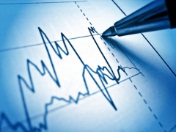 3. Планирование основного оклада штатных работников больницы
По подстатье 1 10 01 00 «Заработная плата рабочих и служащих» планируются расходы на оплату труда работников большой организации, амбулаторно-поликлинической организации, организации скорой медицинской помощи. Они включают расходы на оплату труда работников:
- непосредственно оказывающих медпомощь больным;
- вспомогательных подразделений;
- административно-управленческих служб;
- хозяйственно-обслуживающего персонала.
Расчет расходов на з/п работников производится:
- по каждому виду оказания медпомощи;
- по категориям работников: врачи; средние медицинские работники; младшие медицинские работники; провизоры, фармацевты и вспомогательные работники аптек; административно-управленческие работники; хозяйственно-обслуживающие и прочие работники;
- по количеству должностей согласно штатному расписанию.
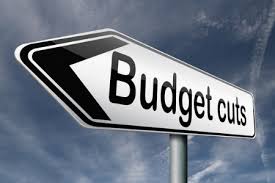 3. Планирование основного оклада штатных работников больницы
Ежегодно по состоянию на 1 января до утверждения сметы расходов организация здравоохранения составляет список окладов по должностям работников каждого структурного подразделения. В списке окладов отражаются и вакантные должности. Для них оклады определяются исходя из стажевой группы от 10 до 15 лет и второй квалификационной категории.
Путем сведения списков окладов структурных подразделений составляется список окладов по организации здравоохранения в целом. 
В расходы по подстатье 1 10 01 00 «Заработная плата рабочих и служащих» включаются следующие элементы: основной оклад гражданских служащих; надбавки к з/п гражданских служащих; дополнительная оплата гражданских служащих; оплата труда внештатных сотрудников; прочие денежные выплаты гражданским служащим.
Месячный фонд з/п рассчитывается как произведение числа должностей каждого структурного подразделения на среднемесячный оклад по списку окладов по должностям работников.
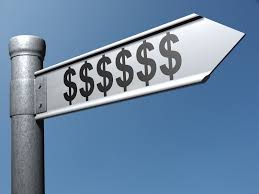 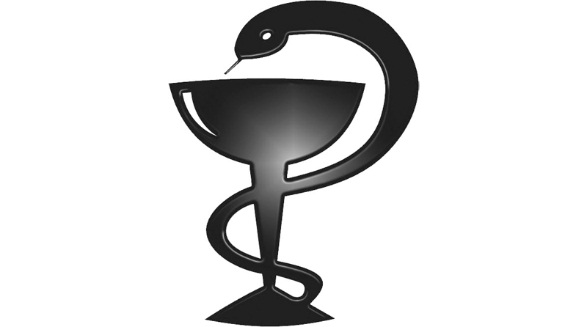 4. Методика расчетов надбавок к ЗП работников больницы
Надбавки к ЗП гражданских служащих относятся к элементу 02.
Перечень надбавок устанавливается Министерством труда и Министерством здравоохранения РБ.
Сумма расходов на выполнения надбавок исчисляется в дополнительном расчете и включается в сводную ЗП.
За высокотехнические медицинские вмешательства врачам повышается тарифный оклад 250%, 1 категория – 200%.
Элемент расходов 1 10 01 02 «Надбавка к з/п гражданских служащих» включает следующие виды надбавок:
- за продолжительность непрерывной работы в отдельных организациях, подразделений организаций и должностях;
- врачам общей практики, главрачам, выполняющим объем врачебной нагрузки врача общей практики, врачам-терапевтам участковым и врачам-педиатрам участковым, включая заведующих этими отделениями, средним медицинским работникам общей практики, медсестрам участковым;
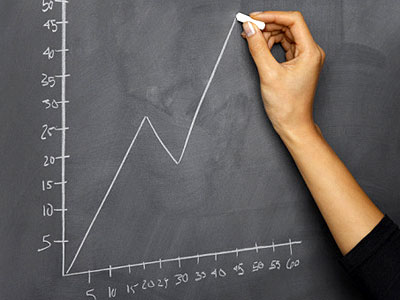 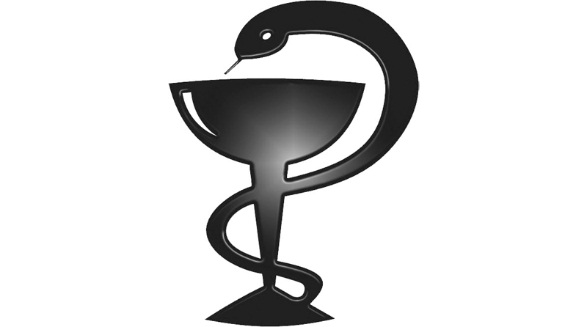 4. Методика расчетов надбавок к ЗП работников больницы
- за классность – водителям транспортных средств;
- руководителям, специалистам и служащим -  за высокие профессиональные, творческие, производственные достижения в работе, сложность и напряженность труда, а также за выполнение особо важных работ;
- специалистам основных категорий, имеющие квалификационные категории;
- медицинским и фармацевтическим работникам, а также другим специалистам учреждений здравоохранения, принятым на работу на условиях контракта в учреждения и предприятия, расположенные в районах , подвергшихся радиоактивному загрязнению в результате аварии на ЧАЭС.
Расчет расходов на выплату надбавок работникам производится по каждому виду надбавок и по видам оказания медпомощи в разрезе структурных подразделений и должностей.
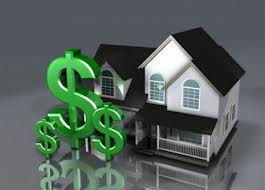 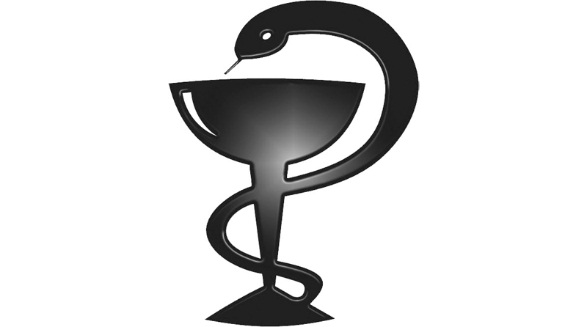 4. Методика расчетов надбавок к ЗП работников больницы
На установлении надбавок специалистам общей практики и участковой службы направляются дополнительно 40% планового фонда з/п этих категорий работников. Данный фонд рассчитывается суммированием фонда з/п, исчисленного по основным окладам, надбавкам к з/п и дополнительным оплатам.
Предельные размеры надбавок руководителям, специалистам и служащим за высокие профессиональные, творческие, производственные достижения в работе, сложность и напряженность труда, а также за выполнение особо важных работ утверждаются Министерства труда РБ.
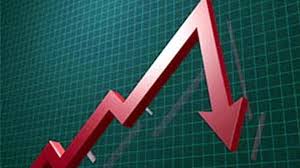 5. Методика расчетов дополнительной ЗП работникам больницы
Элемент расходов 1 10 01 03 «Дополнительная оплата гражданских служащих» используется при оплате труда:
- по замещению работников, ушедших в отпуск, либо направленных на курсы повышения квалификации или переподготовку;
- в государственные праздники и праздничные дни;
- в ночное время;
- по руководству производственной практикой студентов, врачами-стажерами;
- молодых специалистов – в размере одной ставки 1-го тарифного разряда;
- работников, для которых вводится рабочий день с разделением смены на отдельные части с перерывом, превышающим два часа;
- работников, занятых на работах во вредных и тяжелых условиях труда;
- оплата труда внештатных работников.
Размер доплаты за каждый час работы в ночное время определяется путем деления размера ставки первого разряда на среднемесячное количество часов и увеличения процентов по каждой конкретной должности (врач – 1,2; медсестра – 1,1; санитарки – 0,5).
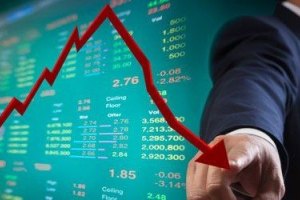 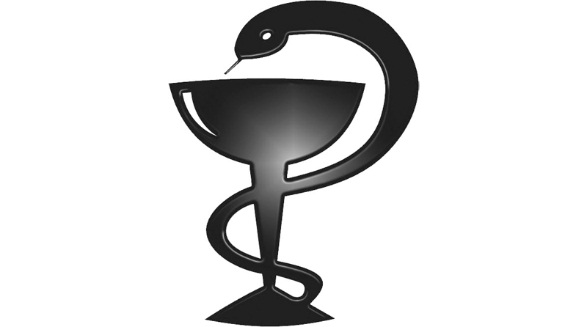 6. Планирование других расходов больницы
К элементу 1 10 01 05 «Прочие денежные выплаты гражданским служащим» относятся виды оплаты труда, не включенные в элементы расходов 1 10 01 01 1 10 01 04, в частности:
- премия;
- материальная помощь;
- единовременное пособие работникам в соответствии с законодательством;
-индексация з/п в соответствии с законодательством;
- оплата отпуска в связи с обучением.
Расчет расходов на премирование и оказание материальной помощи производится от планового фонда з/п (элементы расходов 1 10 01 01 – 1 10 01 03 без учета определенных надбавок).
За сложность и напряженность труда = 10% от ФЗП; Премии – 10% от ФЗП; Оказание материальной помощи – 5%.
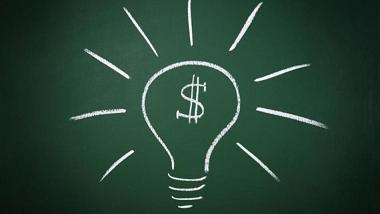 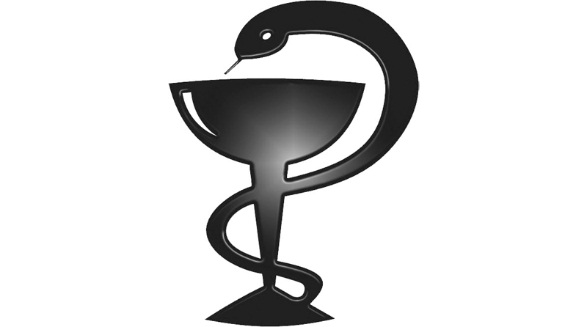 Спасибо за внимание!